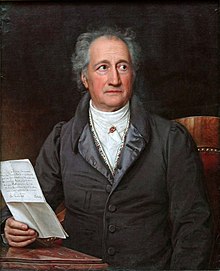 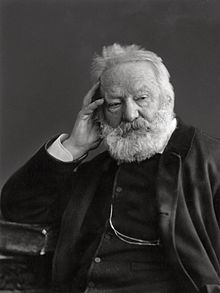 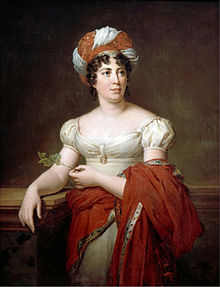 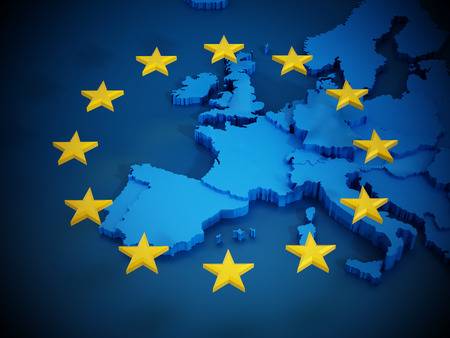 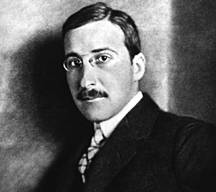 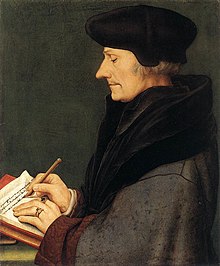 Dans le cadre de la semaine de l’Europe organisée 
à St Galmier le Mouvement Européen Loire vous convie à une 
Conférence-débat: « l’Europe vue par les écrivains »
 
Par Henry Helfre, ancien magistrat
 
Le vendredi 10 mai 18h30
Salon d’honneur de la mairie de St Galmier
Contact : loire@mouvement-europeen.eu
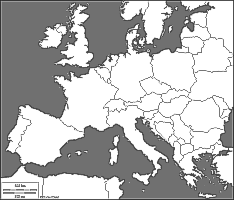 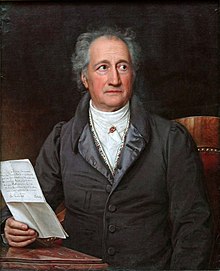 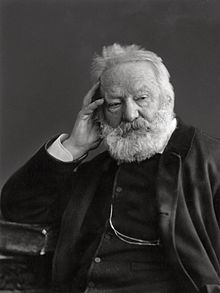 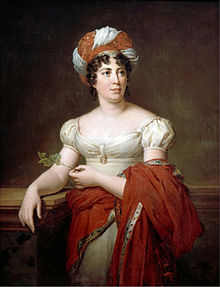 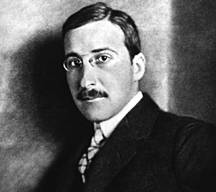 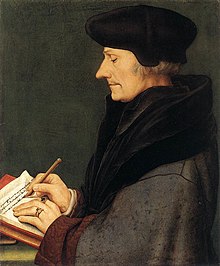 Dans le cadre de la semaine de l’Europe organisée 
à St Galmier le Mouvement Européen Loire vous convie à une 
Conférence-débat: « l’Europe vue par les écrivains »
 
Par Henry Helfre, ancien magistrat
 
Le vendredi 10 mai 18h30
Salon d’honneur de la mairie de St Galmier
Contact : loire@mouvement-europeen.eu
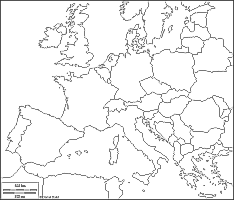 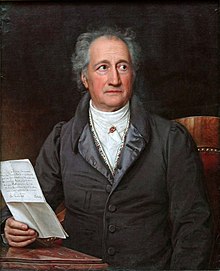 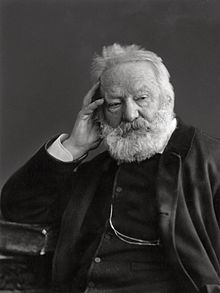 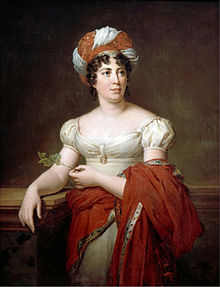 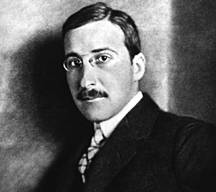 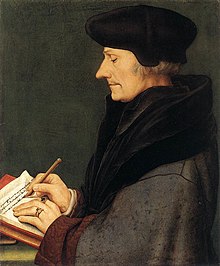 Dans le cadre de la semaine de l’Europe organisée 
à St Galmier le Mouvement Européen Loire 
vous convie à une 

Conférence-débat: « l’Europe vue par les écrivains »
 
Par Henry Helfre, ancien magistrat

Le vendredi 10 mai 18h30
Salon d’honneur de la mairie de St Galmier
Contact : loire@mouvement-europeen.eu
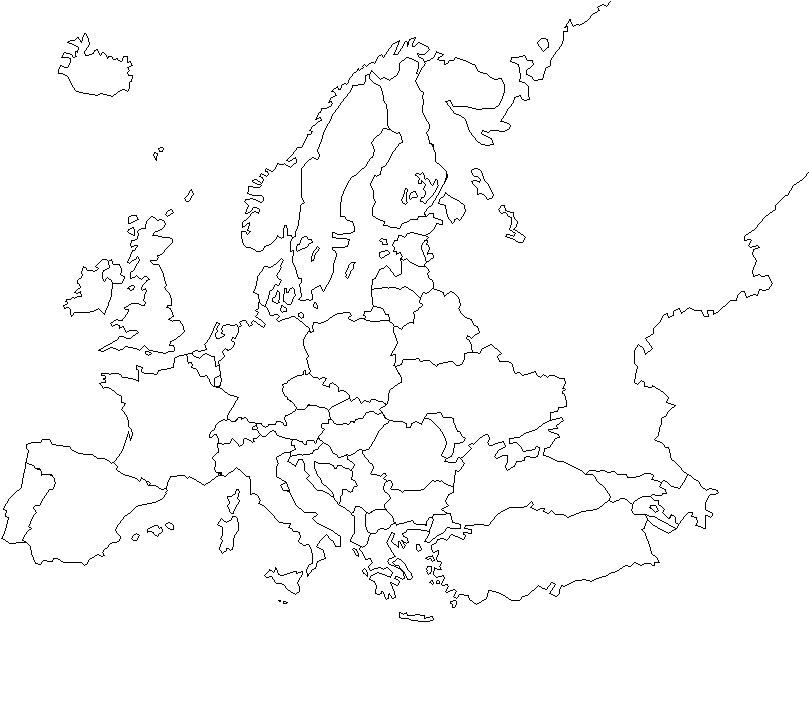 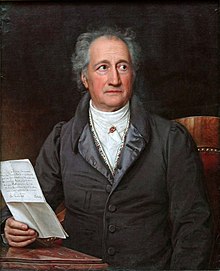 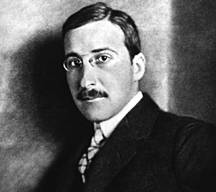 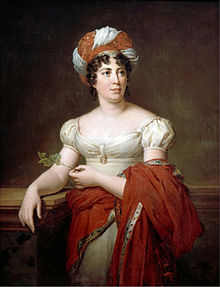 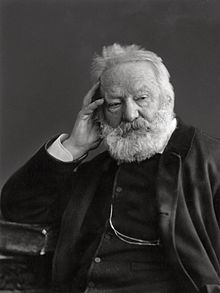 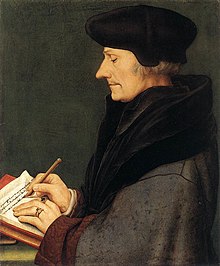 Dans le cadre de la semaine de l’Europe organisée 
à St Galmier 
le Mouvement Européen Loire 
vous convie à une 

Conférence-débat: « l’Europe vue par les écrivains »
 
Par Henry Helfre, ancien magistrat

Le vendredi 10 mai 18h30
Salon d’honneur de la mairie de St Galmier
Contact : loire@mouvement-europeen.eu
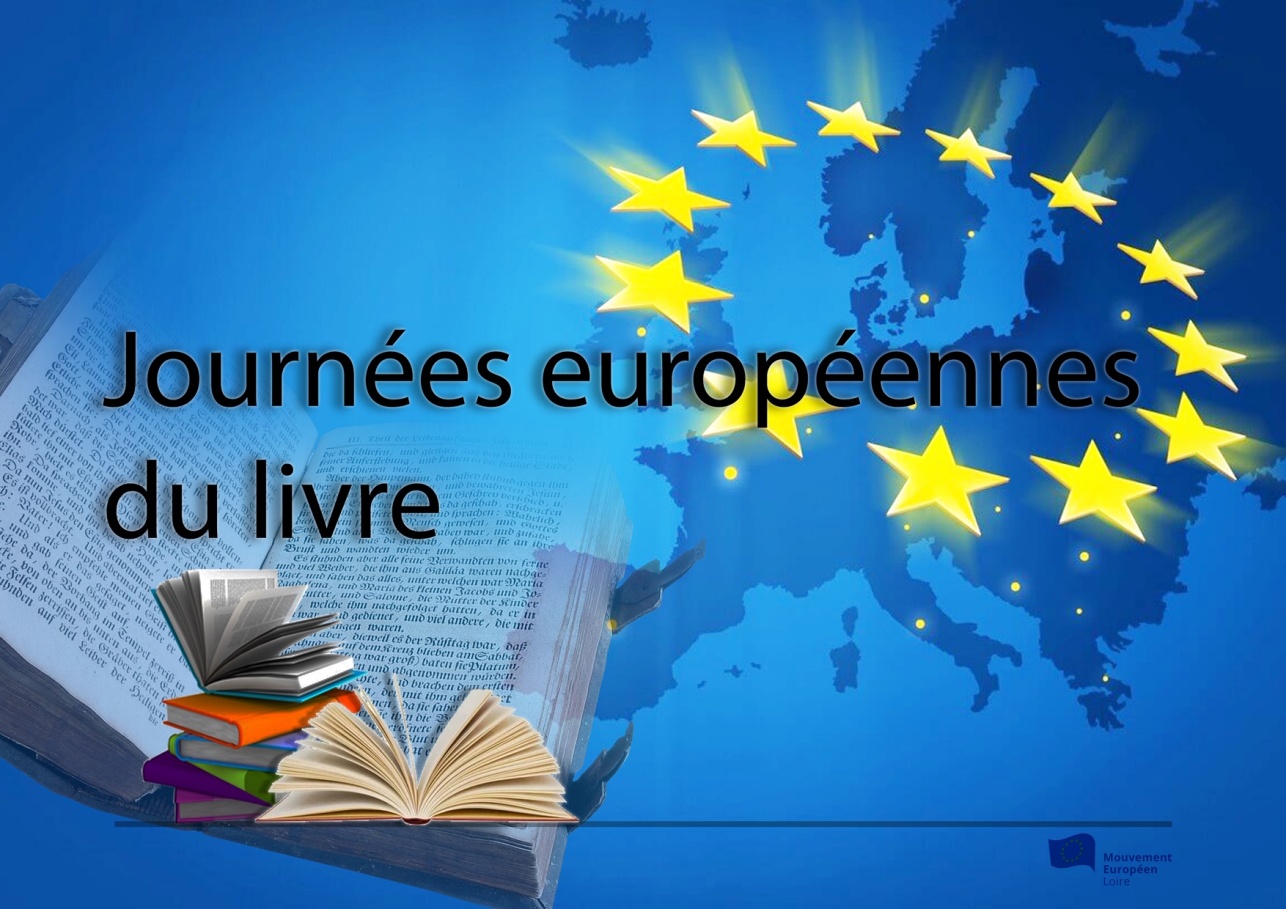 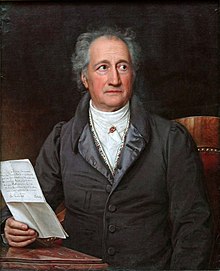 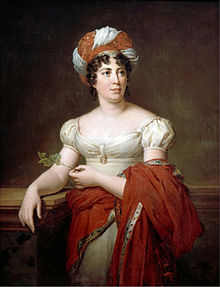 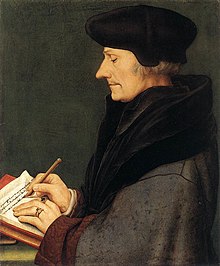 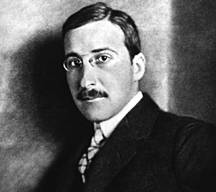 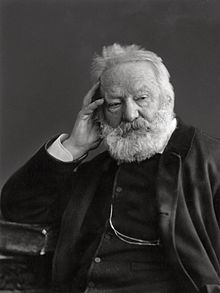 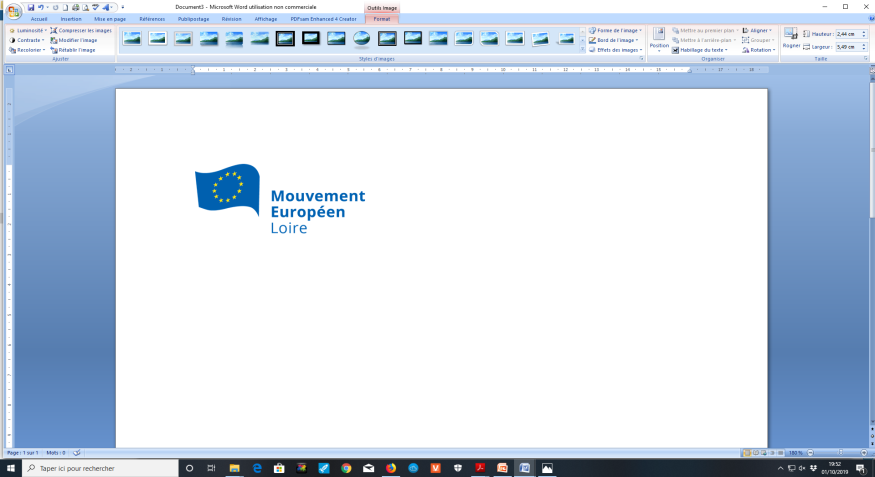 Dans le cadre des Journées du Livre Européens  2019
organisées dans la Loire
le Mouvement Européen Loire 
vous convie à une 

Conférence-débat: « l’Europe vue par les écrivains »
 
Par Henry Helfre, ancien magistrat

Le Jeudi 27 novembre - 18h30
Salle d’honneur de la Préfecture
Contact : loire@mouvement-europeen.eu